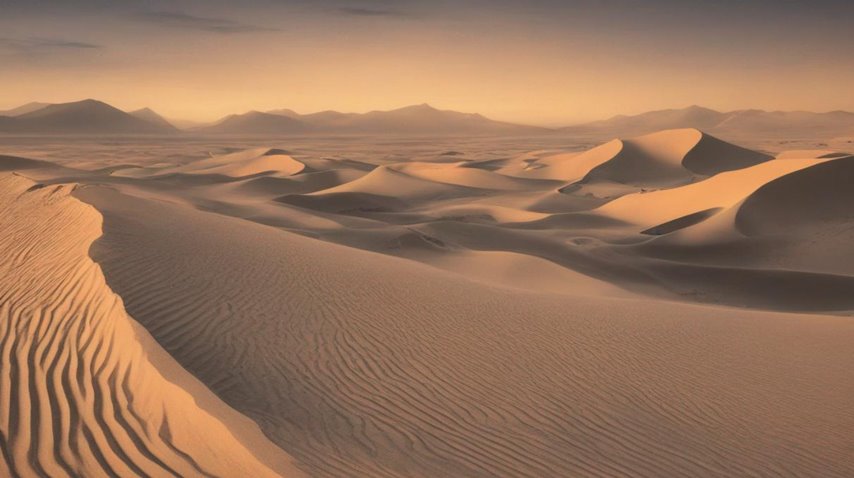 INSTRUCCIONES PARA REALIZAR TU ESPACIO DE APRENDIZAJE
Francisco Rosa Novalbos
1º Bachillerato
FILOSOFÍA
1ºDebes entender perfectamente lo quese cuenta en cada actividad.

2º
Hasta la actividad número 3 es obligatorio. Si al llegar a esta
actividad has encontrado alguna dificultad, pasa directamente 
al REPOSTAJE, después podrás continuar hacia la meta oregresar para comprender mejor las actividades en las que has tenido problemas.

3º
Recuerda disfrutar en el proceso. No se trata de llegar lo antes posible. Se trata de hacerlo bien, no de llegar antes que nadie.
Francisco Rosa Novalbos
1º Bachillerato
FILOSOFÍA